Bridging the digital divide for equitable access to educational opportunities
ICE Committee Webinar
Toronto, ON
February 11, 2021
Cheryl A. Camillo, MPA, PhD
Assistant Professor;
Associate, North American Observatory on Health Systems and Policies
Insights drawn from 10 years experience as senior policymaker/program director responsible for eligibility for multiple 
means-tested public programs (in U.S.)
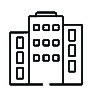 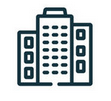 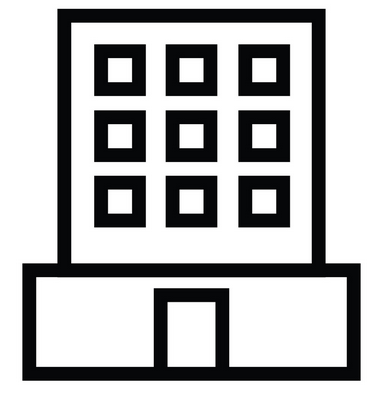 Disability assistance
Free and reduced price school meals
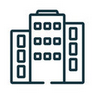 Medicaid (public health insurance)
Low income home energy assistance program
2
Buildings by zaurrahimov
Recommendations for sustaining and expanding bridging initiatives
Assume that life will not return to pre-pandemic mode
Understand the divide is multidimensional and intersectional
Consider households’ complete circumstances
Universalize coverage to maximize take-up
Reduce administrative burdens to fill in gaps
Address rapid obsolescence
3
Life will not return to pre-pandemic mode
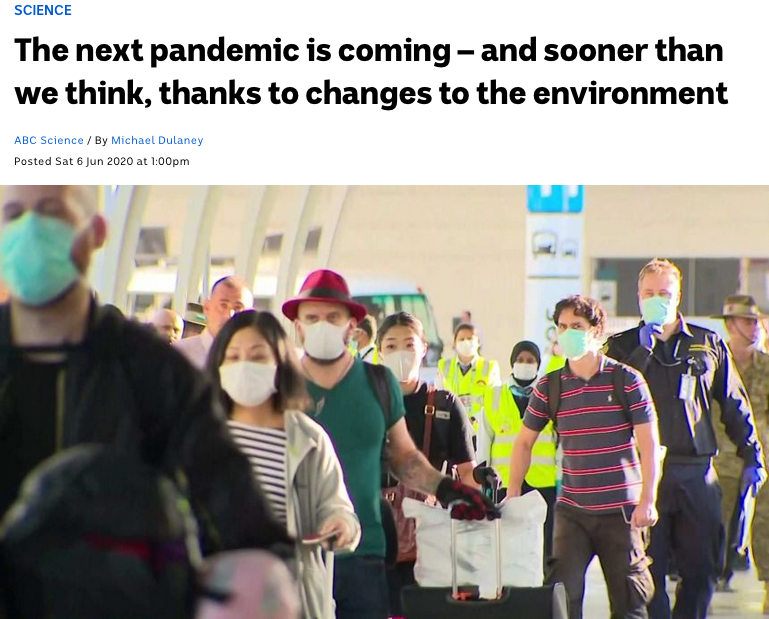 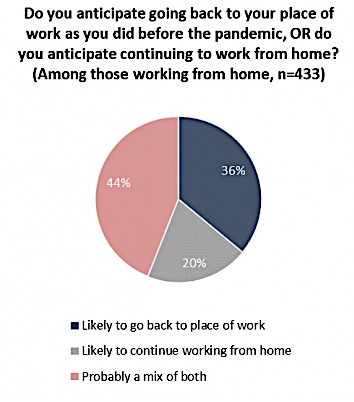 Angus Reid Institute, 2020,
https://angusreid.org/coronavirus-work-from-home/
4
The divide is multidimensional and intersectional
…physical distancing guidelines have compressed work, education, service, shopping, entertainment, and social activities into the same space—the home—the same time period—the business day—and fewer hands…

Camillo & Longo, 2020 “A Tectonic Shift in the Digital Divide” https://www.schoolofpublicpolicy.sk.ca/research/publications/policy-brief/covid-series-tectonic-shift-in-the-digital-divide.php
Cam
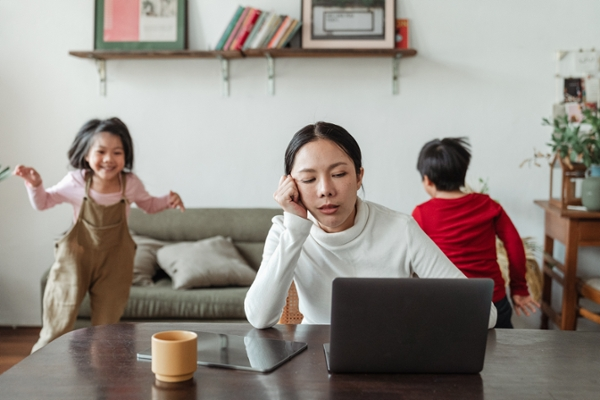 “she-cession”
5
Photo Credit: Ketut Subiyanto from Pexels
Household circumstances can affect connectivity
Pandemic-related problems paying rent might increase mobility, so consider “portable” connections
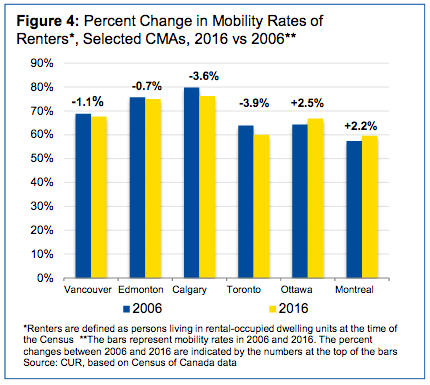 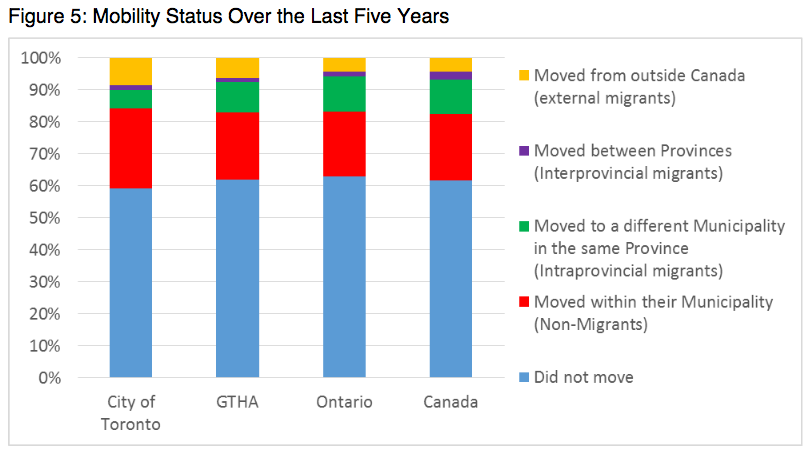 Clinkard & Clayton. 2019. Something to Think About. https://www.ryerson.ca/content/dam/cur/pdfs/Projects/CUR_Population_Mobility_in_the_GTA.pdf
Toronto. 2017.  2016 Census. https://www.toronto.ca/wp-content/uploads/2017/12/94ce-2016-Census-Backgrounder-Education-Labour-Journey-to-work-Language-Mobility-Migration.pdf
6
Universalize coverage to maximize take-up
Make the internet a public utility?
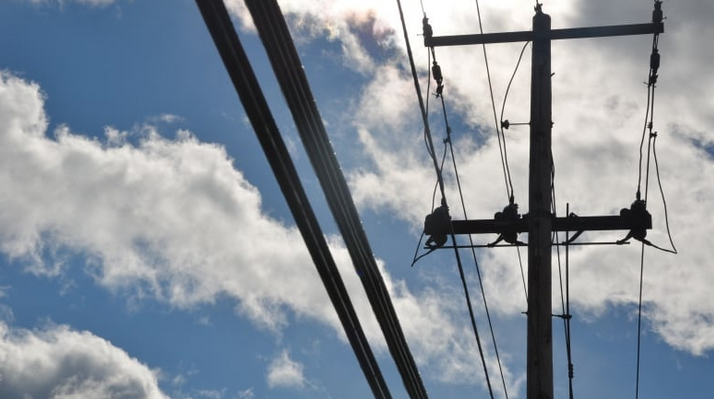 Photo by Erik White/CBC
Continue to leverage municipal assets?
7
Reduce administrative burdens to fill in gaps
Examples:
Auto enroll (with opt out), including via data linkages, rather than require application
Eliminate need to pay separate monthly (for example, Rogers) bill  
Drop requirement to renew eligibility
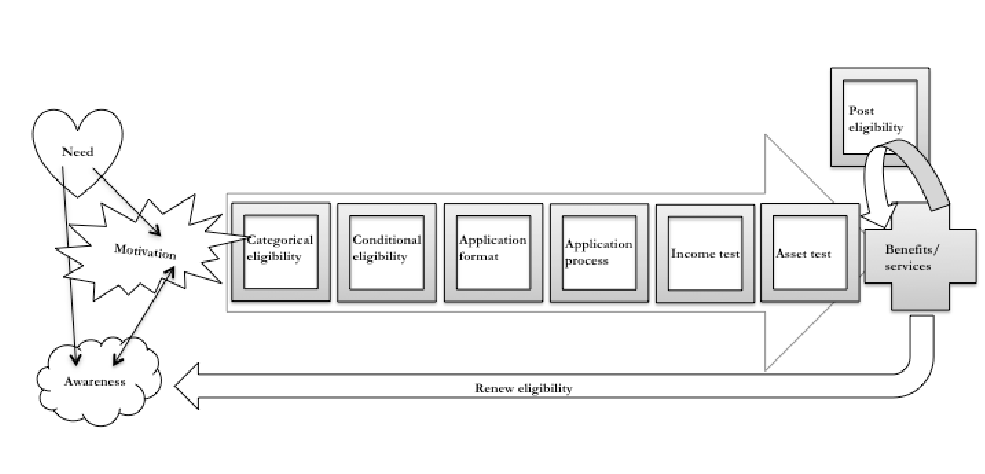 ✗
Monthly fees
✗
✗
Camillo, C. A. (2021). Understanding the mechanisms of administrative burden through a within-case study of Medicaid expansion implementation. Journal of Behavioral Public Administration, 4(1). https://doi.org/10.30636/jbpa.41.196
8
Address rapid obsolescence
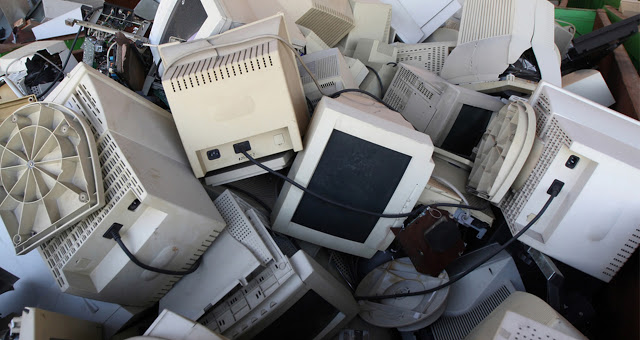 …via negotiation and/or regulation, possibly at the national level
9
Thank you!
?
?         ?
?
10
Cheryl A. Camillo, MPA, PhD
Assistant Professor
Johnson-Shoyama Graduate School of Public Policy
University of Regina Campus
3737 Wascana Parkway
Regina, SK S4S 0A2
Canada
        (306) 585-4082 
        cheryl.camillo@uregina.ca
       @CherylACamillo
	https://www.linkedin.com/in/cheryl-camillo-68b0b313/
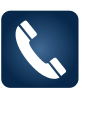 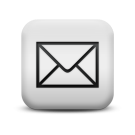 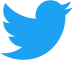 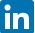 11